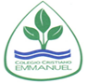 Colegio Cristiano EmmanuelLenguaje y Comunicación6°Año Básico
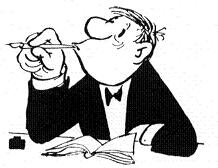 TEXTOS DE OPINIÓN
HECHO Y OPINIÓN
UN HECHO se puede comprobar; es decir, se puede verificar que ocurrió en tal lugar, a tal hora, con tales personas involucradas y trajo tales consecuencias. Un hecho es algo real y objetivo. Por tal motivo, no puede cambiar con el tiempo. 

En cambio, UNA OPINIÓN es un pensamiento sobre algo, bien sea sobre un hecho o sobre una persona, cosa o lugar. Ese pensamiento o idea está sustentada en los argumentos que esgrime quien la emite, los cuales pueden cambiar con el tiempo.
¿QUÉ ES UN ARGUMENTO?
Un argumento es un razonamiento que se emplea para demostrar o probar que lo que se dice o afirma es cierto, o para convencer al otro de algo que aseveramos o negamos. La palabra, como tal, proviene del latín argumentum. En este sentido, el argumento siempre busca persuadir a la otra persona sobre la veracidad de lo que decimos.
¿CUÁLES SON LAS PARTES DE UN TEXTO DE 
       OPINIÓN?
TESIS: es la idea u opinión que se defiende. Ha de ser breve y clara.  No debemos confundir tesis con tema . 
Ej. Tema: Bebidas energéticas.  
     Tesis: Los niños no debieran consumir bebidas energéticas.
     Tesis: No se debería permitir el mensaje publicitario de que las
      bebidas energéticas son totalmente saludables.
ARGUMENTOS: son las razones, motivos o datos que se dan para defender la tesis. 
CONCLUSIÓN: se usa para terminar el texto confirmando la tesis inicial.
Consecuencias
Todos los hechos conllevan una serie de implicaciones, por eso es que son considerados trascendentes.
En cambio, las opiniones pueden o no ser trascendentes; en este punto, el nivel de trascendencia dependerá del interlocutor y del contexto en el que sea emitida dicha opinión.
Las calificaciones valorativas son palabras o expresiones que permiten reconocer las opiniones personales del emisor respecto de un tema. Estas calificaciones emplean adjetivos o frases que permiten comunicar una valoración positiva o negativa.  
Ej.: La película narra la historia con ferviente humanismo…
Este filme está narrado con sentimiento y nobleza: cree del todo en lo que nos está diciendo. 
En cuanto a Sophie Nélisse, como Liesel, se le siente muy parca ante el abanico de emociones que pasa por ella.
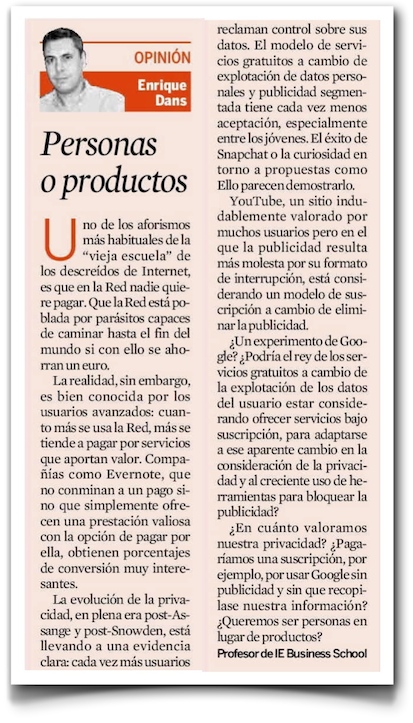 LA COLUMNA DE OPINIÓN
Una columna de opinión es un artículo en el cual el/la autor/a expone sus reflexiones personales sobre distintos temas de actualidad.
Buscan convencer siempre al lector o lectora sobre un determinado punto de vista.
LA CARTA AL DIRECTOR es un tipo de carta de opinión escrita por los lectores de periódicos o revistas y dirigida al director para expresar su opinión sobre alguna noticia de actualidad, o bien, para denunciar o apoyar algún hecho. Las cartas al director se caracterizan por mostrar la valoración de la opinión pública y los lectores sobre temas de interés general, así como sus opiniones, denuncias e inquietudes. Este tipo de cartas se publica siempre en la sección “Cartas al director” o “Cartas de los lectores” de periódicos y revistas, ya sean de carácter nacional, local, divulgativo o de entretenimiento.
LA CRÍTICA CINEMATOGRÁFICA O CRÍTICA DE CINE es el análisis y evaluación de películas, individualmente o en forma colectiva. Generalmente se puede dividir en la crítica académica, a cargo de especialistas en la teoría cinematográfica, y la crítica periodística, que aparece con regularidad en periódicos y otros medios de comunicación.
ACTIVIDAD FINAL
Escribir una carta al Director 
Periódico La Reforma
Tema: las clases durante este Año escolar (a partir del día en que suspendieron las clases presenciales)
Plantear una opinión o tesis a partir del tema indicado y respaldarla con 3 argumentos.